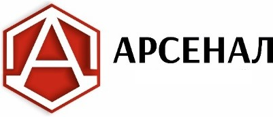 «АРСЕНАЛ»
транспортная безопасность
г. Москва
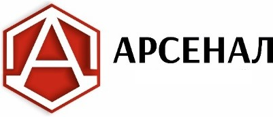 Компания ООО «АРСЕНАЛ» была создана во исполнение Федерального закона от 09 февраля 2007 г. № 16-ФЗ «О транспортной безопасности», Постановления Правительства Российской Федерации № 1637 от 08 октября 2020 г., № 1638 от 08 октября 2020 г., № 1640 от 08 октября 2020 г., № 1642 от 08 октября 2020 г., ориентируясь на Указ Президента РФ от 31.03.2010 № 403 «О создании комплексной системы обеспечения безопасности населения на транспорте»
Основная цель компании – реализация государственной политики в области обеспечения безопасного функционирования транспортного комплекса в Российской Федерации.
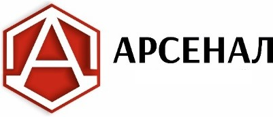 Компания ООО «АРСЕНАЛ» имеет аккредитацию в качестве ПТБ в Росморречфлоте и в Росавтодоре.

Мы успешно осуществляем свою деятельность в области обеспечения транспортной безопасности и реализуем защиту от актов незаконного вмешательства объектов транспортной инфраструктуры
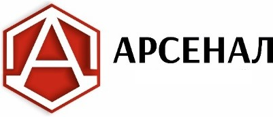 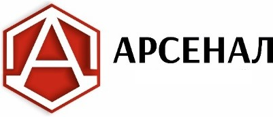 На сегодняшний день имеем в штате компании ООО «АРСЕНАЛ» более 1800 аттестованных сотрудников. Из них по видам транспорта:
943
625
171
128
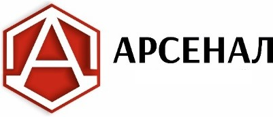 В настоящее время аттестованными сотрудниками «АРСЕНАЛ»  осуществляется защита объектов транспортной инфраструктуры, а также транспортных средств по всей России.
Для сотрудников разработана форменная одежда, соответствующая погодным  условия региона нахождения объекта транспортной инфраструктуры.
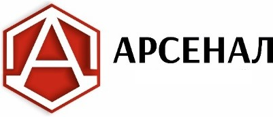 Сотрудники «АРСЕНАЛ» профессионально несут службу и четко выполняют  свои обязанности.
Наши	специалисты	были	неоднократно	отмечены	благодарственными  письмами со стороны заказчика за образцовую дисциплину и профессионализм.
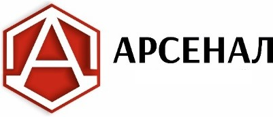 На объектах под защитой нашей организации регулярно проводятся проверки личного состава, в том числе:

закладка под днище автомобиля муляжа взрывного устройства
пуск учебного нарушителя с поддельными документами (пропуском)
пуск учебного нарушителя с муляжом огнестрельного оружия
закладка муляжа взрывного устройства путем проникновения на объект.
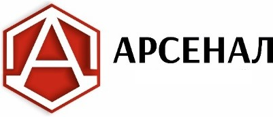 Для целей оперативного реагирования на попытки совершения АНВ в  компании существуют группы быстрого реагирования на автомобилях, имеющих специальную цветовую раскраску (принадлежность к компании). Автомобили ГБР оснащены блокираторами радиовзрывных устройств «ПЕЛЕНА». Действия сотрудников ГБР фиксируются носимыми видеорегистраторами «ДОЗОР».
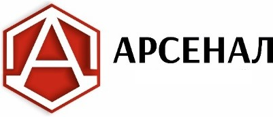 В
реагирования  автономный  обеспечением
состав	групп  входит  пункт
быстрого  Мобильный  управления
транспортной
безопасности (МАПУ ОТБ).
Данный комплекс оснащен всеми  необходимыми сертифицированными в  соответствии с ПП РФ № 969 от 26.09.16г.  техническими средствами:
Рентгенотелевизионная установка
«Норка»
Детектор паров и следов взрывчатых  веществ
Система охранного видеонаблюдения  за прилегающей территорией
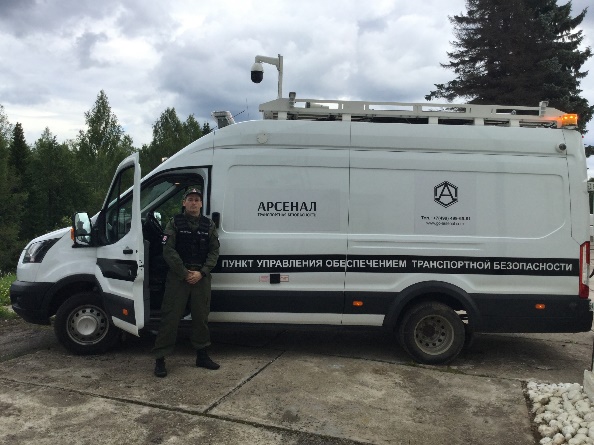 Портативный  SmartScan
Средства радиосвязи
металлодетектер
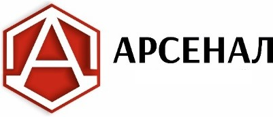 Переносная	досмотровая  НОРКА	предназначена	для
система
проверки  мебели,  в целях
корреспонденции,  различных		бытовых  выявления	взрывных
багажа,  предметов  устройств
и	других
незаконных вложений. Кроме того, НОРКА  применяется для обследования контейнеров  с опасными вложениями и запрещенными к  провозу предметами.
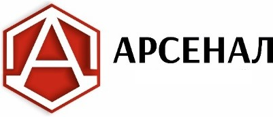 Сотрудники
компании	при
досмотре	используют
переносной
металлодетектор  который
«SmartScan		Model	XT»,  является	отечественной
разработкой, предназначен для поиска и  обнаружения металлических предметов при  проведении личного досмотра.
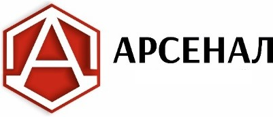 При	необходимости  дополнительного	досмотра
проведения
наши
сотрудники используют Ионно-дрейфовый  детектор «Кербер-Т»,который предназначен  для автоматического определения следов  взрывчатых, наркотических и отравляющих  веществ, как на поверхности, так и в воздухе.
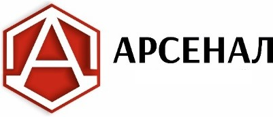 Носимый
видеорегистратор
«Дозор-78»	и  архивирования
терминал		зарядки	и  данных	обеспечивают
непрерывную	запись	и  аудиовизуальной  Используется		нашими
архивирование  информации.  сотрудниками
при проведении досмотра.
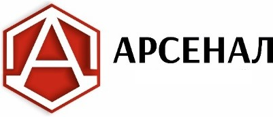 ООО«АРСЕНАЛ» имеет лицензию на право досмотра багажа, товаров и крупногабаритного груза использованием рентгентелевизионного  оборудования.
      Использование ЛДУ позволяет  более тщательно проводить досмотр, а  также повышает пропускную  способность на объекте без потери  качества досмотра.
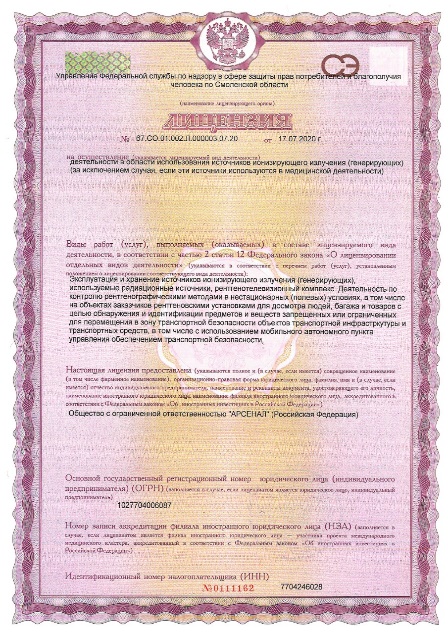 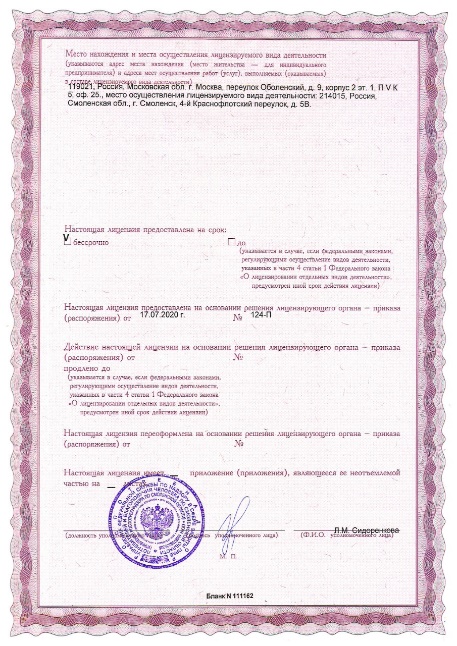 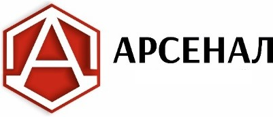 ООО«АРСЕНАЛ» - специализированная организация, имеющая право  проводить оценку уязвимости  и разрабатывать планы обеспечения	транспортной безопасности ОТИ и ТС на  водном транспорте.
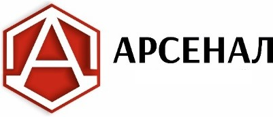 ООО«АРСЕНАЛ» осуществляет поставку, монтаж и  обслуживание сертифицированных в  соответствии с ПП РФ № 969 от  26.09.2016 и несертифицированных  технических средств обеспечения ТБ.  Также компания осуществляет  услуги по проектированию систем  транспортной безопасности, в том  числе для ОТИ на этапе  проектирования и строительства.
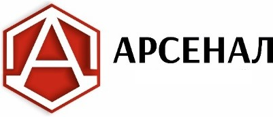 Наши партнеры
Нам доверяют
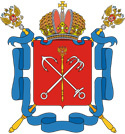 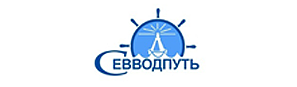 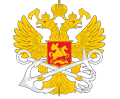 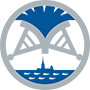 ФБУ «Администрация «Волго-Балт»
ФКП «Дирекция комплекса защитных сооружений г. Санкт‑Петербурга
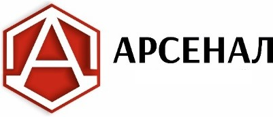 Спасибо за внимание!
+7 (495) 255-21-35; +7 (499) 499-65-61
www.gc-arsenal.com